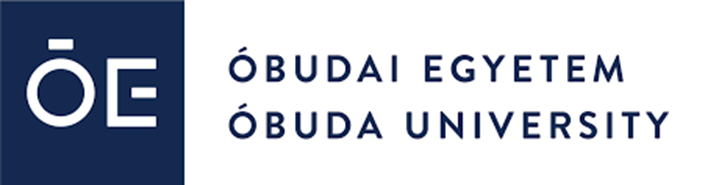 Kooperatív fórum
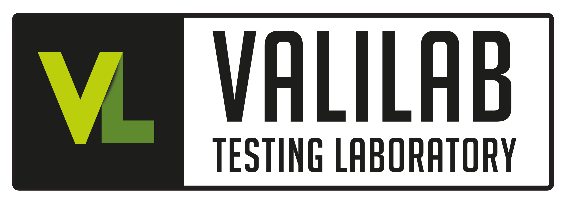 Alapítva: 2020 (Magyar tulajdonosi kör)
Alkalmazottak / külső szerződélsesek száma: ~20 fő

Családias, támogató légkör, szakmai megközelítés, szakmai műhely


Munkatársak képzettségei:
CEH (Certified Ethical Hacker),CISA (Certified Information Systems Auditor), CISM (Certified Information Security Manager), ISO 27001 Lead Auditor, ISO 9001 Lead Auditor, ISTQB (International Software Testing Qualifications Board) Certified Tester Foundation Level, ITIL v3 Foundation, Certified GDPR manager, elektronikus aláírás szakértő, CRISC (Certified in Risk and Information Systems Control), CDPSE (Certified Data Privacy Solutions Engineer)
VALILAB
Cégadatok
Mivel foglalkozunk?
NAH akkreditált IT vizsgálólaboratórium vagyunk.

Informatikai termékek és elektronikus információs rendszerek biztonsági értékelése (tanácsadása).

Jelenlegi fő tevékenységünk: Kiberbiztonsági NIS2 auditok
Kooperatív fórum a Neumann János Informatikai Karon 2025
Hogyan dolgozunk?Key points
Jól definiált folyamatok
Pontosan meghatározott feladatok, felelősségi körök
Folyamatos szakmai támogatás – szabad kérdezni 
Minőség az elsődleges cél - QA
Kooperatív délután a Neumann János Informatikai Karon 2025
Kivel dolgoznánk együtt szívesen?… és kivel nem
Érdekel az IT security
Biztonságtudatos vénád van
Észreveszed a potenciális hiba lehetőségeket, kockázatokat
Rendszerben tudsz gondolkodni
Gyorsan tanulsz (nem az fontos, amit most tudsz)
Igényes vagy a munkádra
A kooperatív képzés után is nálunk akarsz dolgozni

És nem mi vagyunk az álom munkahelyed, ha:
Nagy szervezetnél, multinál szeretnél dolgozni
Nem szeretsz tanulni
Csak a kreditek miatt kell egy meló…
Kooperatív délután a Neumann János Informatikai Karon 2025
Mit ajánlunk?együtt működve az egyetemmel
Gyakornoki foglalkoztatás
Fejlődési lehetőség
Szakdolgozat téma és külső konzultáció
Munkalehetőség
Kooperatív délután a Neumann János Informatikai Karon 2025
Gyakornoki programunkKey points
Belső folyamatok, szabályrendszer megismerése
NIS2 vonatkozó jogszabályainak megismerése
Felkészítés – valós munkákban való részvétel
Belső vizsga
Egyéni részfeladatok a folyamatokban
Egyéni szakmai részfeladatok
Saját projekt

Folyamatos konzultációs lehetőség, mentorálás, QA
Kooperatív délután a Neumann János Informatikai Karon 2025
Kovács Gergely
+36 30 350 9983
kovacs.gergely@valilab.hu

www.valilab.hu 
info@valilab.hu
+36 1 700 3232
Köszönöm afigyelmet!